Kresťanstvo a čínske rebélieRLB405 Náboženství a násilí
Magdaléna Masláková
387338@mail.muni.cz
Náboženstvo a násilieKresťanstvo v Číne 19. storočia
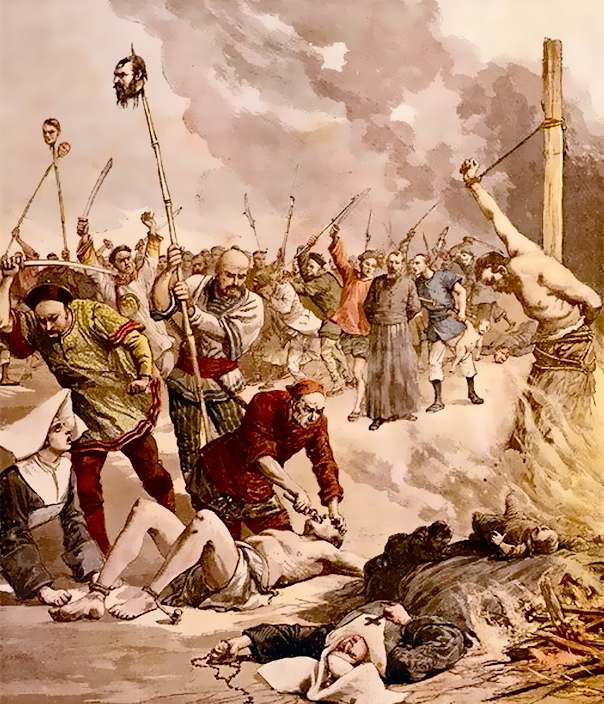 Kresťanstvo ako ideový nástroj pre násilie
  povstanie Taipingov/Tchaj-pchingov (1850-1864)

Kresťania ako obeť násilia
   násilné povstania proti kresťanom
   Boxerské povstanie (1898-1901)
1779 – 1850
Populácia Číny sa viac než zdvojnásobila z cca 150 mil. na 430 mil obyvateľov
Čína 19. storočiaVnútorné problémy
Preľudnenie
Prírodné katastrofy
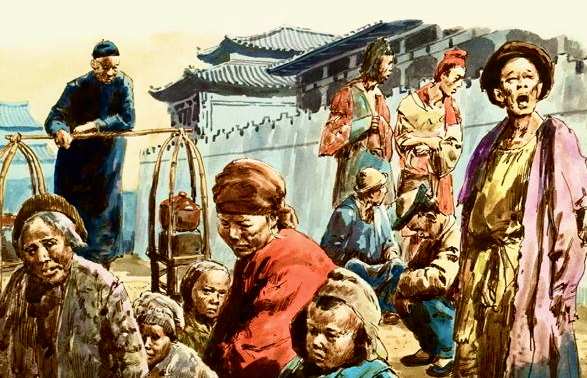 Hladomor
Nedostatok pôdy
Farmári častokrát hospodárili len na 1 akre pôdy
?
Migrácia
Ozbrojené konflikty
Štátna správa nereagovala na nárast populácie, zachovávala staré štruktúry
Zlá štátna správa
Slabá kontrola
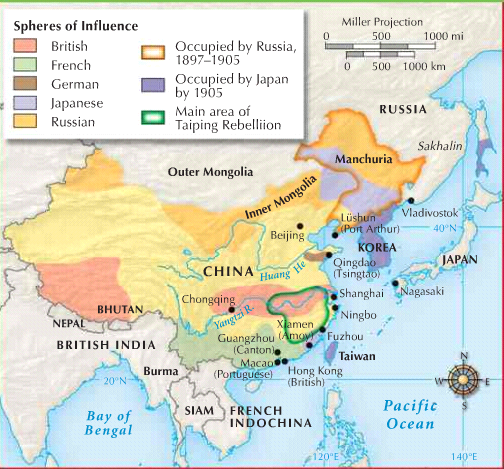 1856-60
Druhá ópiová vojna
1839-42
Prvá ópiová vojna
Čína 19. storočiaZahraničné vzťahy
Rusku obsadzuje Ili
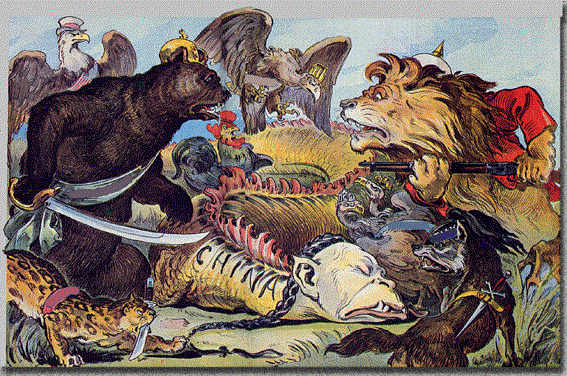 USA
Rusko získava prístavy Liaodong, Dalian, Port Arthur
Anglicko
Francúzsko
Rusko
Sino- Francúzska vojna, Francúzska Indočína
Sino-Japonská vojna
Japonsko
Francúzsko anektuje Guangzhou
Taipingské povstanie 1850-1864
Hong Xiuquan/Chung Siou-čchüan 
洪秀全  (1814-1864)
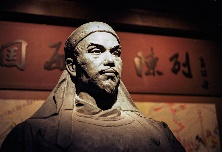 z farmárskej rodiny, etnikum Hakka

Získava traktát napísaný čínskym protestantom 
   Liang Fa 梁发

3x neuspel pri skúškach – delírium – vízie 

1843 – opäť neuspel – interpretácia vízií v rámci kresťanskej náuky – boží syn, mladší brat Ježiša Krista
Taipingské povstanie 1850-1864
Inšpirácia konfuciánskymi textami 

Dôraz na synovskú oddanosť

Ježiš Kristus má manželku a deti (synov)
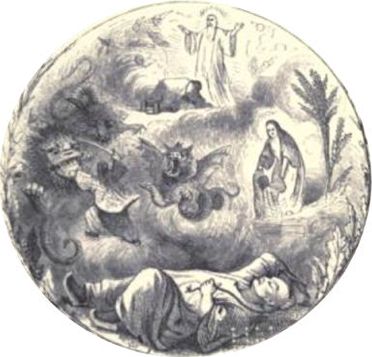 Taipingské povstanie 1850-1864
Základné zásady
 ženy a muži žili oddelene
 rovnosť – všetci bratia a sestry - spoločný majetok 
 lepšie postavenie žien 
  zákaz  -  alkohol, ópium, hazardné hry 
      realita často odlišná


Mandžuovia – barbari, uzurpátori Číny, diabli

Hlas Nebeského otca, hlas Ježiša Krista
Taipingské povstanie 1850-1864
Veľké kráľovstvo nebeského mieru
Guangxi/Kuang-si – Spoločnosť uctievania Boha militantnosť 

vojenské strety s vojskami dynastie Qing/Čching

vyhlásené Veľké kráľovstvo nebeského mieru

Dobytie dôležitých centier (Changsha/Čchang-ša, Wuhan/Wu-chan)

1853 Nanjing/Nan-ťing – Nebeské hlavné mesto
Taipingské povstanie 1850-1864
Veľké kráľovstvo nebeského mieru
Guangxi/Kuang-si – Spoločnosť uctievania Boha militantnosť 

vojenské strety s vojskami dynastie Qing/Čching

vyhlásené Veľké kráľovstvo nebeského mieru

Dobytie dôležitých centier (Changsha/Čchang-ša, Wuhan/Wu-chan)

1853 Nanjing/Nan-ťing – Nebeské hlavné mesto
20,000 členov
500,000 členov
2,000,000 členov
Králi v Nanjingu, 1856
Hong Xiuquan – Nebeský kráľ novej dynastie 
Yang Xiuching/Jang Siou-čching - vojenská aj  
                                                       duchovná  autorita  
Wei Changhui/Wej Čchang-chuej
Shi Dakai/Š' Ta-kchaj
Taipingské povstanie 
Potlačenie povstania
Hunan army – inovatívna armáda

Vnútorné problémy Taipingov:
    Yang Xiuching a Wei  Changhui zavraždení
    Shi Dakai opúšťa Nanjing

Hong Xiuquan – nie je schopný reálne vládnuť

Podpora cisárskej armády západnými mocnosťami

1864 – dobytie Nanjing-u

Taipingské povstanie – najväčšia občianska vojna v histórií
Taipingské povstanie (1850-1864)
Rekapitulácia
https://www.youtube.com/watch?v=6ktIIVRWGvM
Protikresťanské nálady
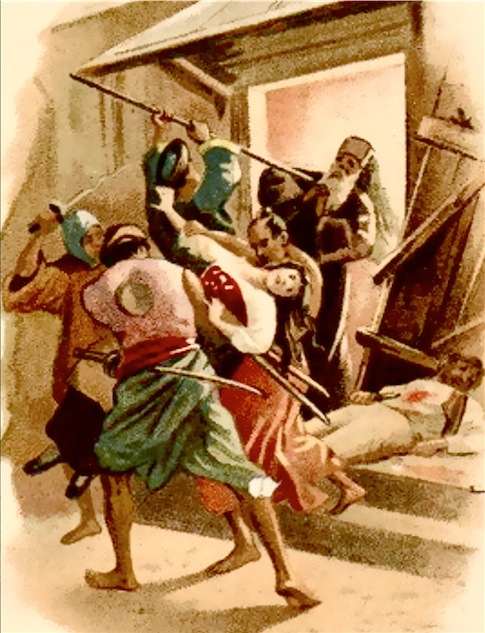 Zlý obraz kresťanstva po taipingskom povstaní

Čínski kresťania sa nepodieľali na tradičných festivaloch

Príbehy o kresťanoch – nemorálnosť, zvrhlé sexuálne praktiky,  unášanie detí, otrava studní...

1870 Masaker v Tianjin-e/Tchien-ťin-e
Boxerské povstanie
Pozadie vzniku
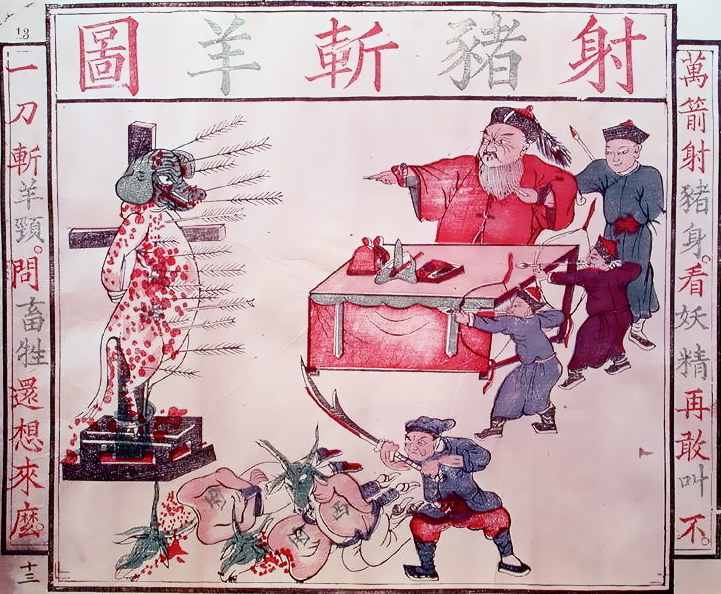 Proti-kresťanské, proti-cudzinecké nálady

Západní misionári – privilegovaní

Zruinovaná čínska ekonomika – obvinení cudzinci
Boxerské povstanie
Charakteristika
Prvky ľudovej kultúry a náboženské praktiky
      Rituály – ochrana pred západnými zbraňami
          fyzické cvičenia               názov Boxeri
Shandong/Šan-tung – Päste v mene mieru a spravodlivosti


Viaceré neorganizované skupiny
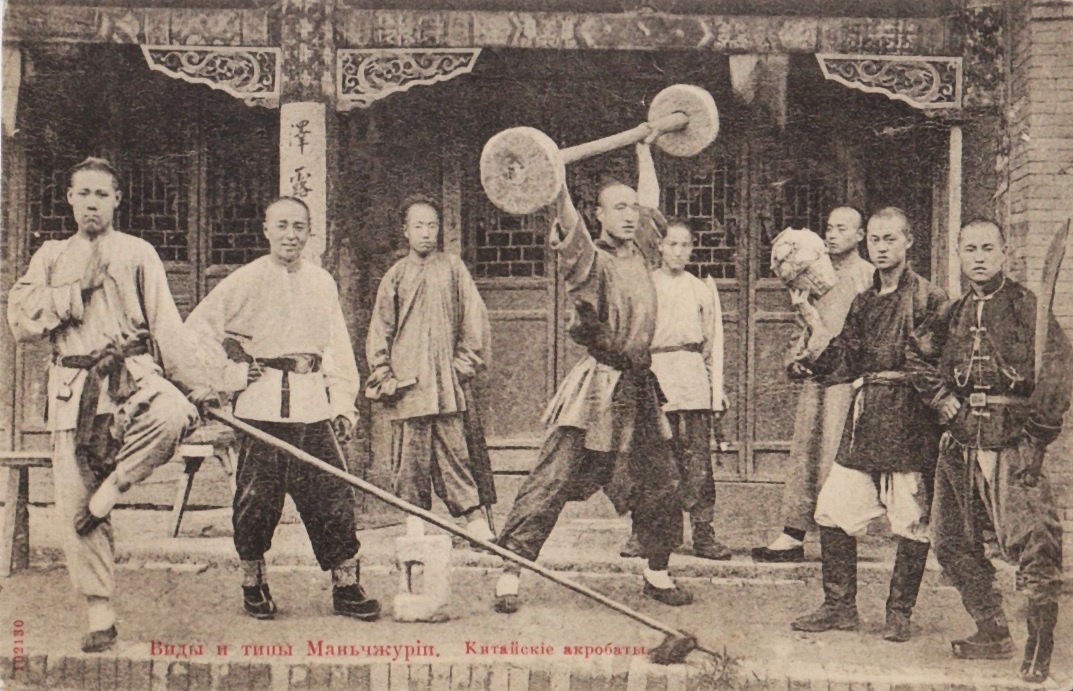 Boxerské povstanie
Charakteristika
ľudové povstanie proti kresťanským misionárom



národná revolta proti všetkým cudzincom
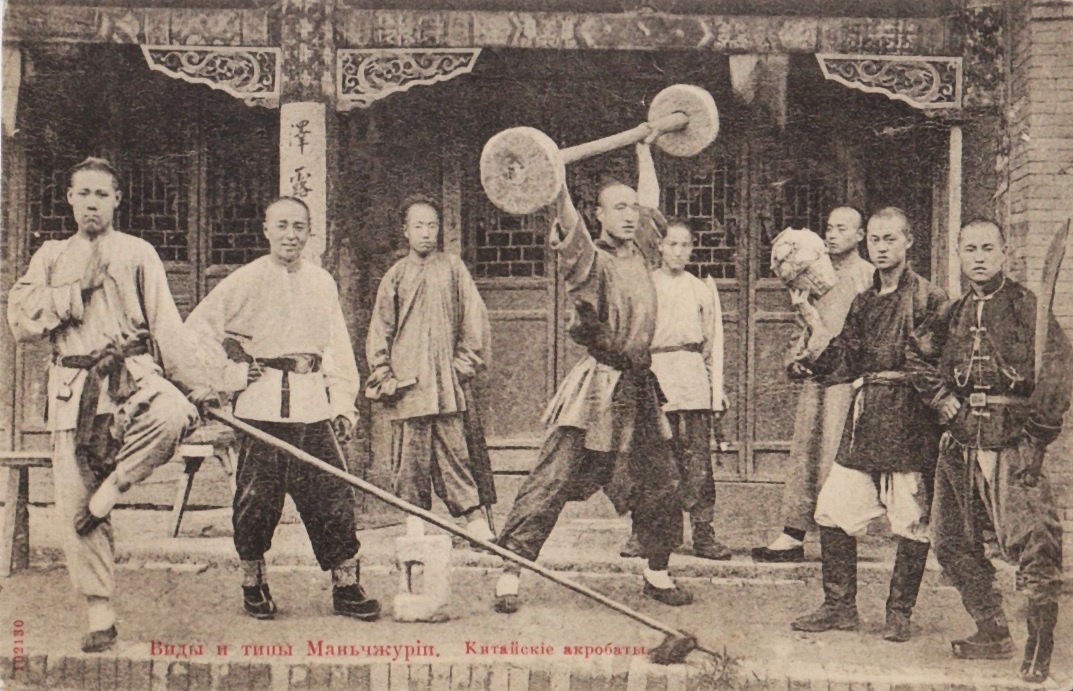 Boxerské povstanie
Priebeh
1899 - Boxeri v okolí Pekingu 

1900 - spojenie s cisárskou armádou, ohrozujú Peking a Tianjin - diplomatická štvrť v Pekingu obliehaná Boxermi a odrezaná od sveta

Armáda Ôsmich mocností dobíja Peking
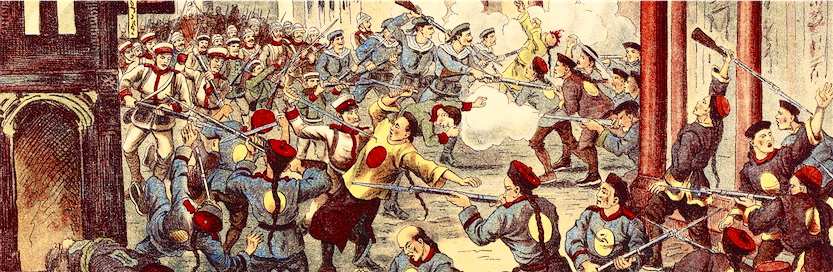 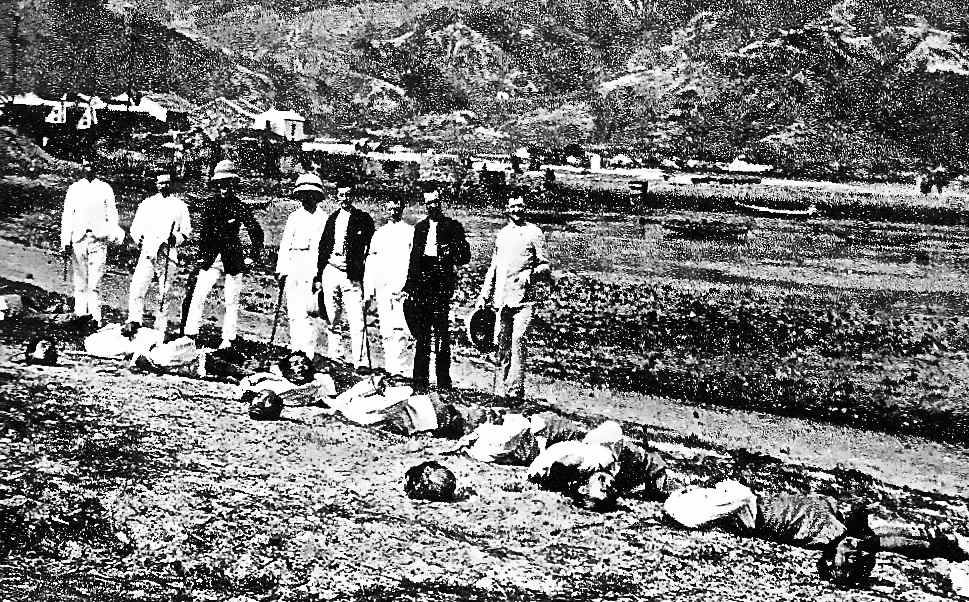 Boxerské povstanie
Následky
1901 – podpísaný Boxerský protokol 

Trestanie sympatizantov
Liščák, Vladimír, Dějiny Číny, Taiwanu a Tibetu v datech, Praha: Libri, 2008.

Při odjezdu německých oddílů proslovil císař Vilém II. nerozvážnou řeč, v níž vojáky vyzval, aby nebrali žádné zajatce a aby postupovali bezohledně: „Jako před tisíci lety Hunové za krále Etzela získali jméno, které ještě dnes v tradici a pohádkách znamená násilníky, nechť také  jméno Němců v Číně na tisíc let vaším prostřednictvím způsobí, že se už nikdy žádný Číňan neodváží na Němce třeba jen nevraživě pohlédnout.“
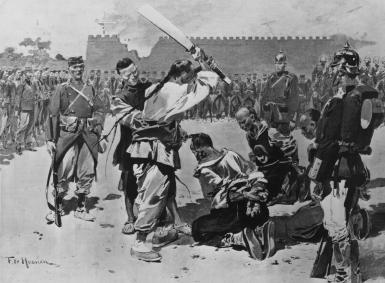 Boxerské povstanie
Rekapitulácia
Doplňujúca literatúra
Fairbank, John King, „Povstání a restaurace“, „Raná modernizace a úpadek Čchingské moci“, Dějiny Číny, Praha: NLN Nakladatelství lidové noviny, 2010, 345–354, 365–395. 
Hsu, Immanuel, “Late Ch´ing Foreign Relation: 1866-1905”, in: Fairbank, John King – Liu, Kwang-Ching (eds.), The Cambridge History of China. Vol. 11, Part 2. Late Ch'ing, 1800-1911, Cambridge: Cambridge University Press, 1980, 70–141.
Liščák, Vladimír, Dějiny Číny, Taiwanu a Tibetu v datech, Praha: Libri, 2008.
Spence, Jonathan, God's Chinese Son: The Taiping Heavenly Kingdom of Hong Xiuquan,New York: W.W. Norton & Company, 1997.
Philip, Kuhn, “The Taiping Rebellion”, in: Fairbank, John King – Liu, Kwang-Ching (eds.), The Cambridge History of China. Vol. 10, Part 1. Late Ch'ing, 1800-1911, Cambridge: Cambridge University Press, 1978, 264–317.
Ďakujem za pozornosť
Magdaléna Masláková
387338@mail.muni.cz